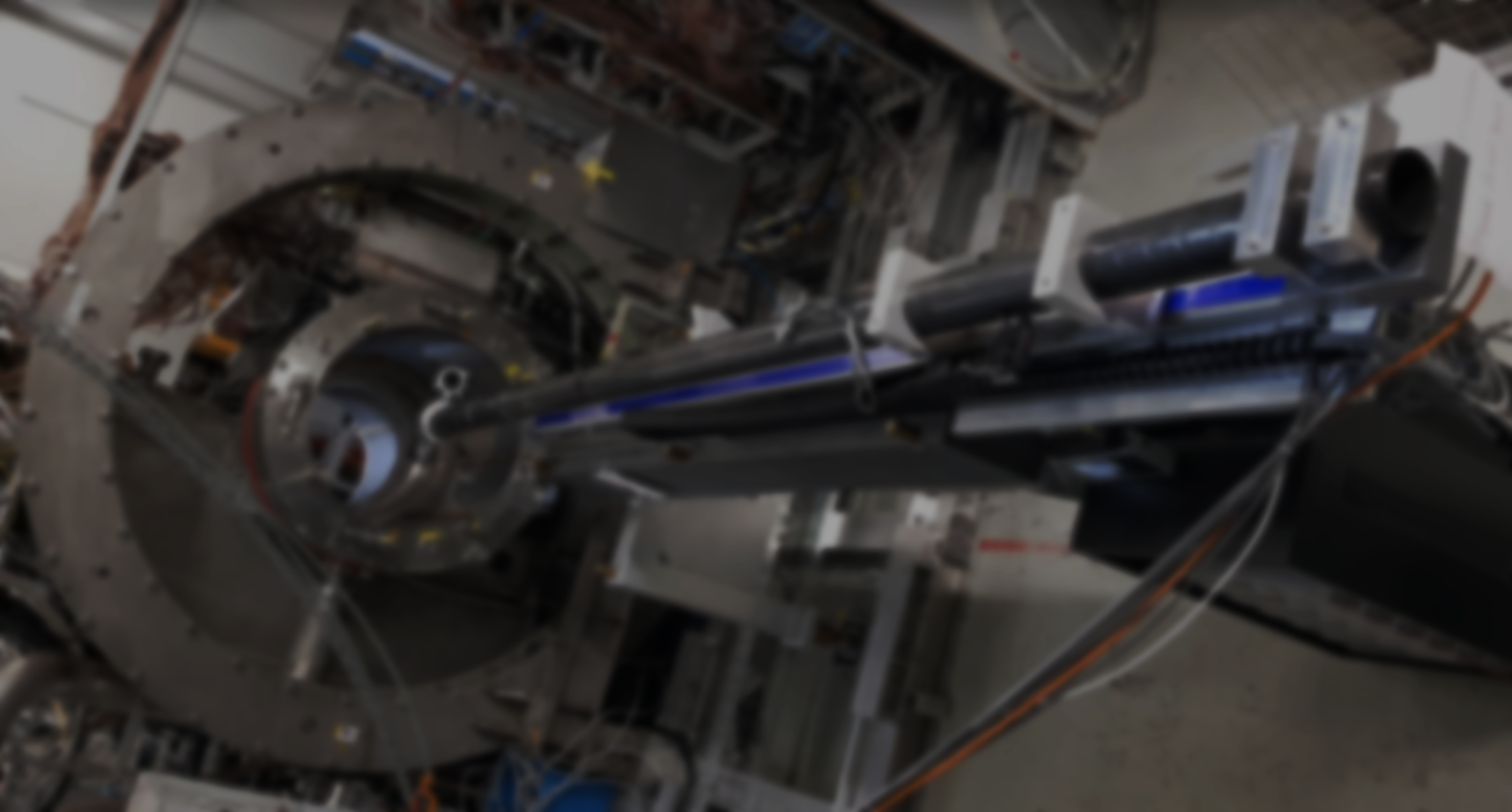 1
MEG II実験陽電子スペクトロメータの3次元磁場測定
家城 佳、他MEG IIコラボレーション
日本物理学会 2018年秋季大会
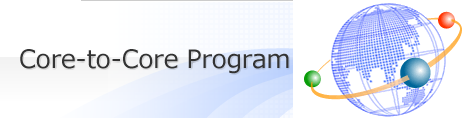 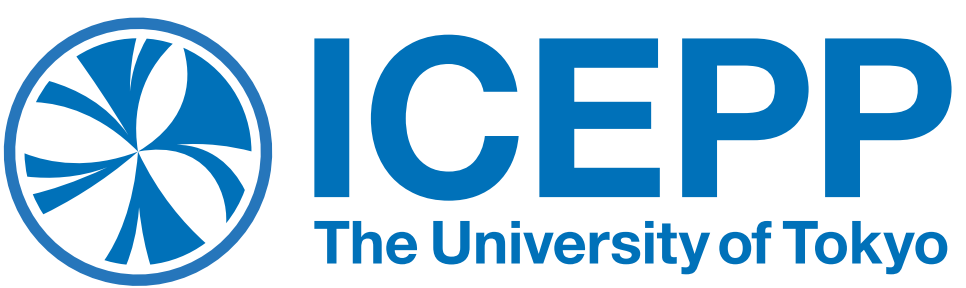 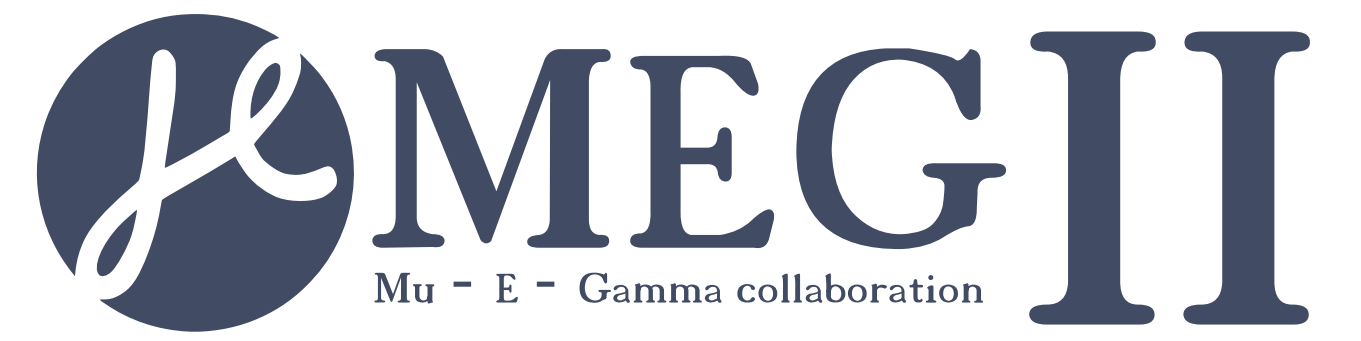 2
MEG II experiment
μ+
3
e+ spectrometer and COBRA magnet
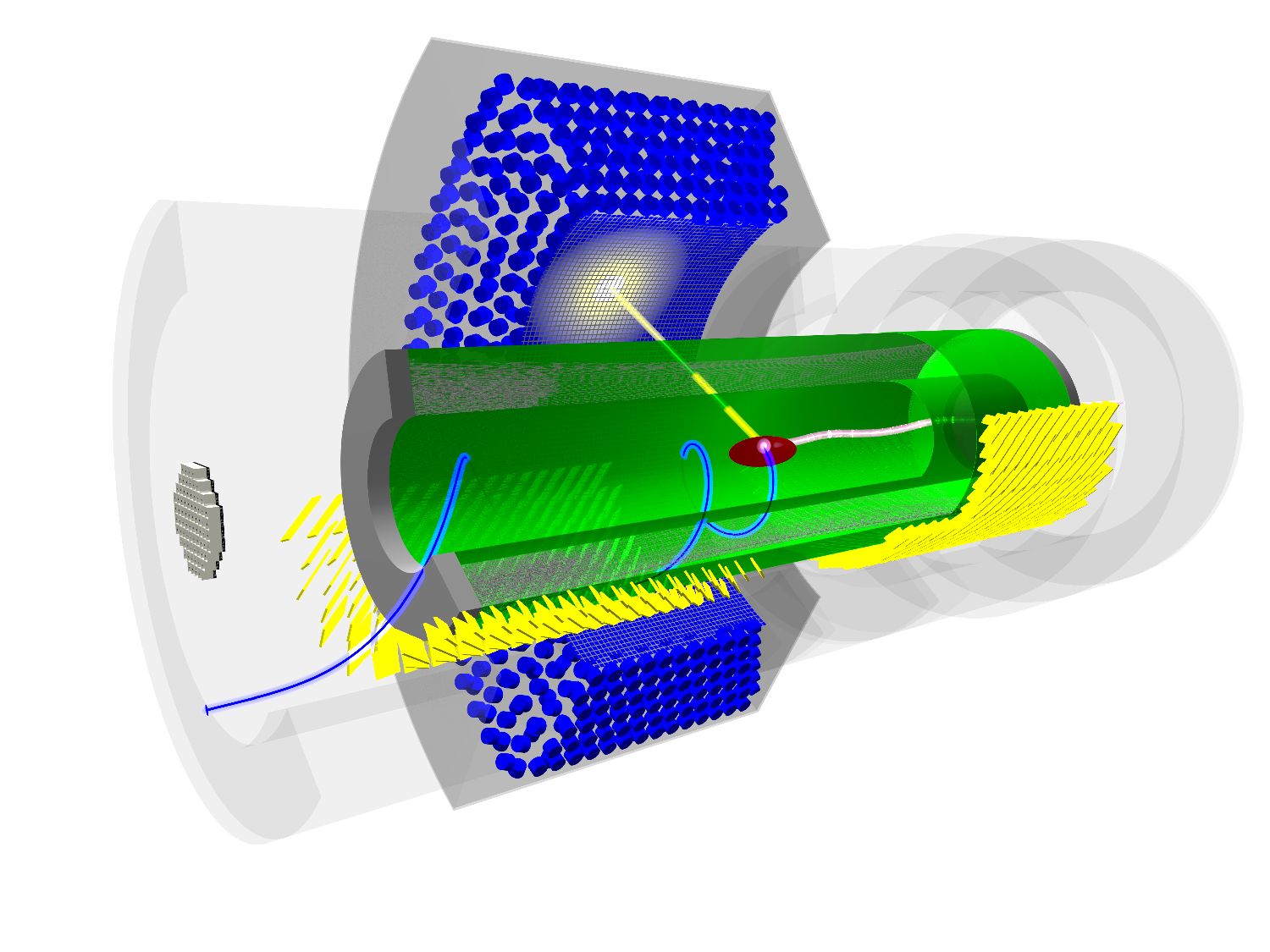 Drift chamber 
Timing counter
e+ spectrometer  =
+ COBRA magnet
(reused from MEG)
COnstant Bending RAdius magnet
   - Superconducting magnet, ~1.2 T at center
   - Gradient field
e+ is swiped away quickly  hit rate reduces
Same radius at different angles for same pe+
e+
~2m
4
Requirement for B-field measurement
Alignment of the sensor is important
   e.g. If B-field map is shifted in Z by 0.5 mm,       pz  is biased by ~40 keV, vertex Z is biased ~0.2 mm
Bias in pZ vs. shift of B-map in Z
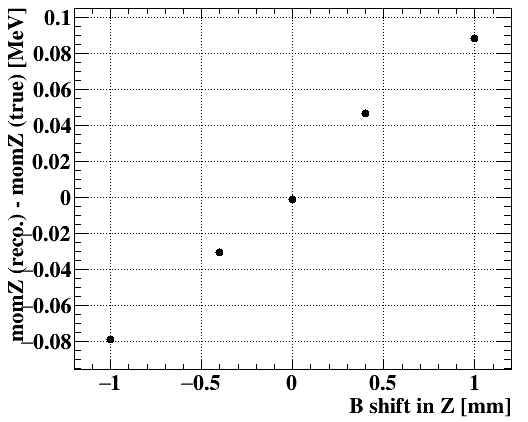 Example of signal positron track
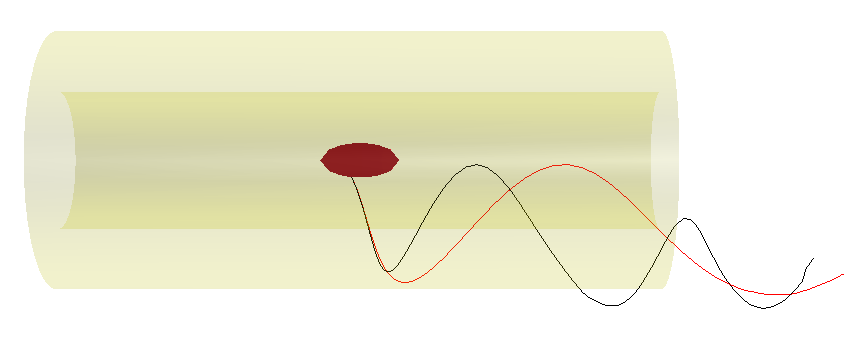 Default
Shift B-field map by Z +10cm
5
Difficulties in gradient B-field measurement
Gradient B-field    Strength and direction of the B-field changes at different place.
Sensor position must be known well
Measure the field in 3 directions. Angle misalignment makes a large effect
Position shift will make a bias in e+ reconstruction.
small effect
sensor Z
Bz
Some commercial sensors are too large
θ
e.g.NMR probe is usually too big
large effect
6
Previous measurements (for MEG)
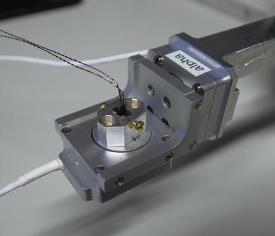 Hall sensor
+ rotators
Data points (XY view)
A. Commercial 3D Hall sensor + moving wagon     Angle error was large (9 mrad)        Only BZ was used. BR and BΦ were calculated from Maxwell equations.
B. 1D Hall sensor + rotating stage + moving arms       Cancel out the effect of misalignment by rotating sensor.
       Data taking time was long (~1 week).
           It was also necessary to consider the 
          misalignment of the rotating stage
B
Difference between measured and calculated field was ~0.2% (in RMS)
7
Improvements in new measurement
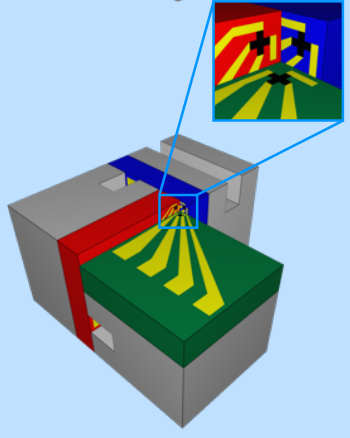 Hall sensor x6
“Hall cube” sensor
Coordinate finding magnet
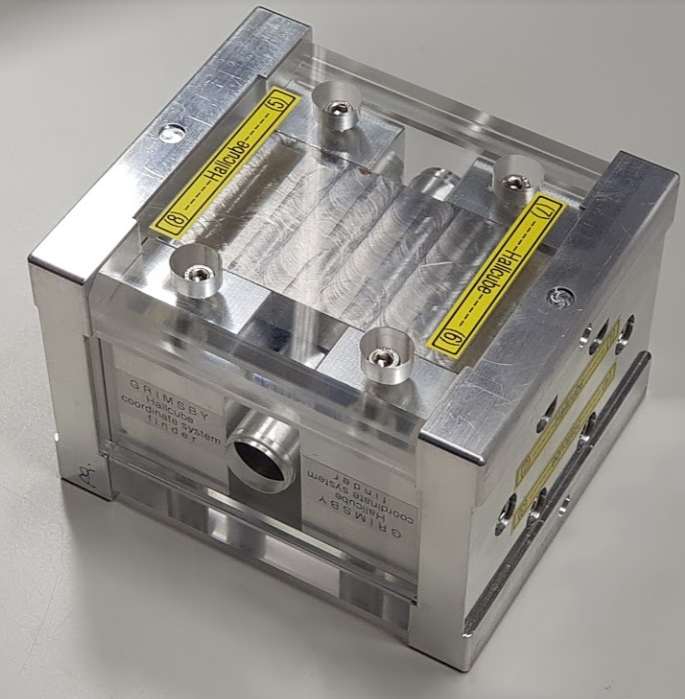 4 mm
8
Hall sensor
V
Hall voltage
Hall sensor- Simple, easy to use- Careful calibration is required (small non-linearity exists)
   - Gain drift (by temperature etc.)        monitoring
   - Planar Hall Effect  (<0.2%)        cancel out by having two sensors in each direction           with 90 deg. rotated.
B
Hall effect
e-
B⊥
B
Minor issues with our sensor:
Instability of one of our sensor was relatively large (<0.1%)
We broke one out of 6 sensor by accident. Fortunately, PHE for that sensor (Z) is expected to be negligible.
9
Measurement system
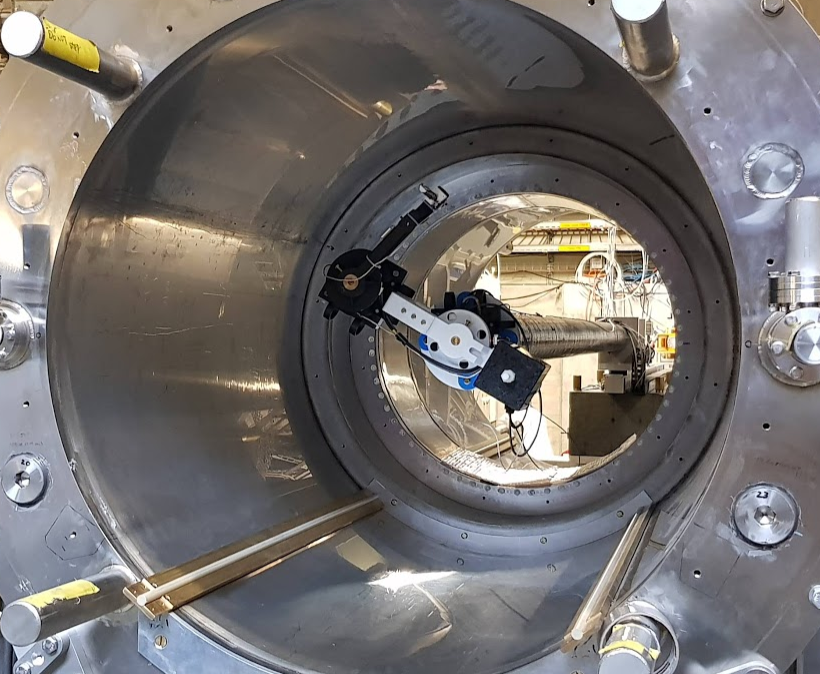 Two moving arms + encodersSupersonic motors (works in B-field)+ 3D printed arms (reinforced w/ CFRP)

Z stage + encoder~3m long, toothed beltGranite table (stable) + CFRP tube (light)

Sensor Hallcube + current source (Keythley 6221)+ Digital voltmeter (Agilent)

Control systemEPICS (multiple devices, real time)
Hallcube sensor
R arm
Φ arm
Z stage
10
Survey of the mapping machine
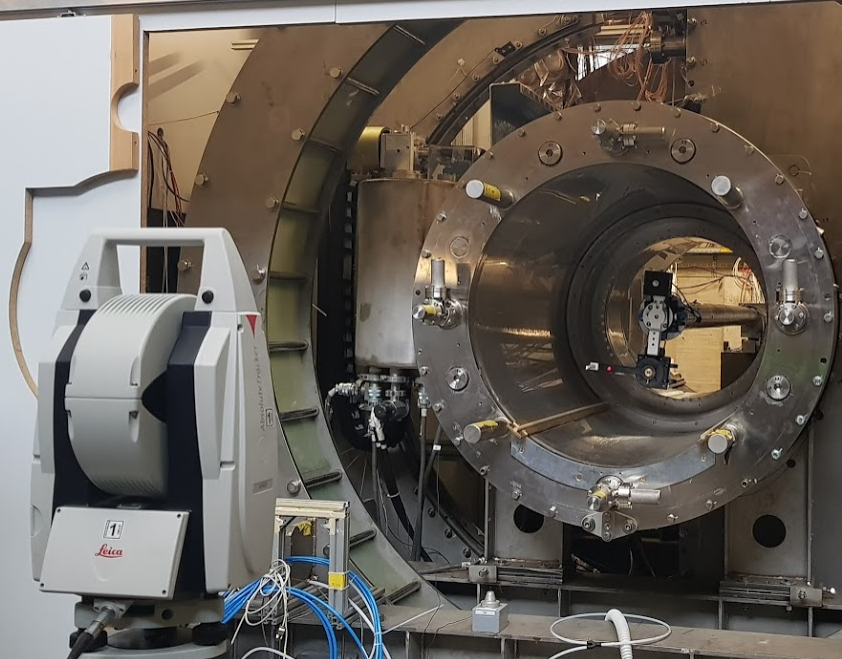 Position and tilt of the arms are measured in laser survey.
Colored circles: R arm rotation
Black circle: Phi arm rotation (center of R circles)
laser marker
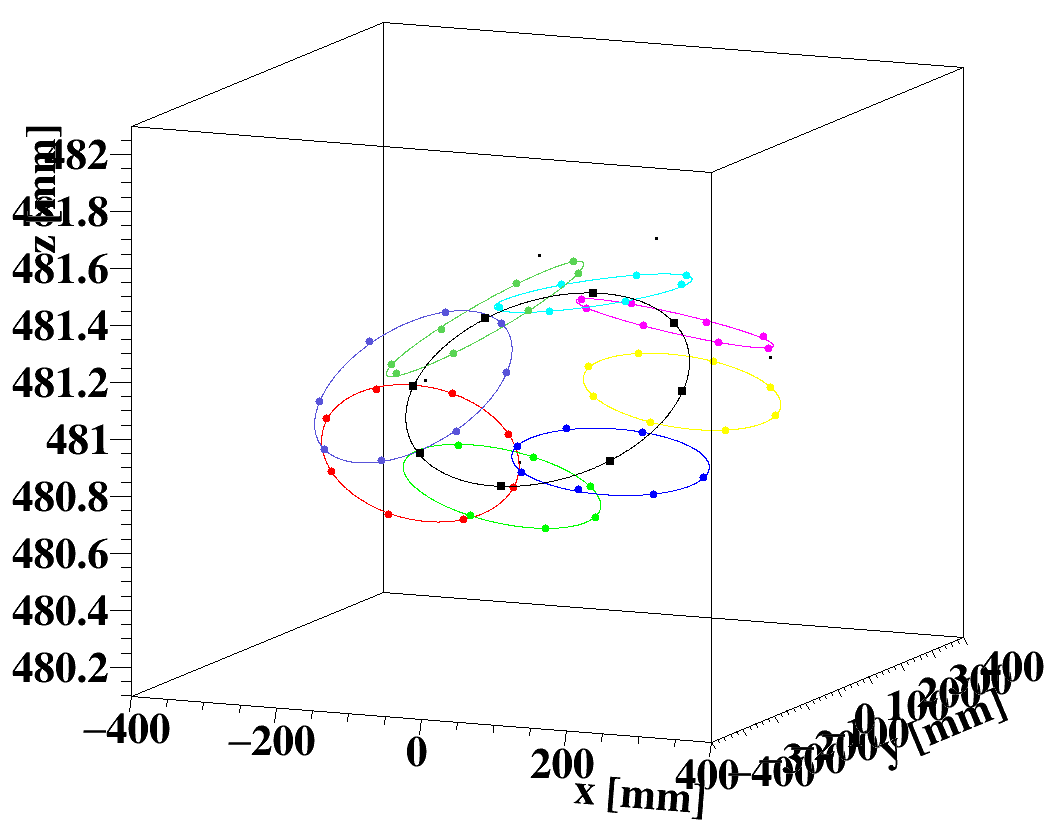 Z position is found to vary by ~0.5mm due to tilt, but we can correct this based on the tilt parameters obtained in this survey.
11
Survey of the mapping machine
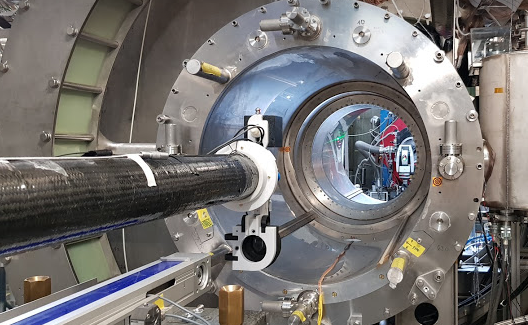 Linearity of the stage is also measured and corrected.
laser marker
Deviation in XY was ~1.5 mm at maximum.
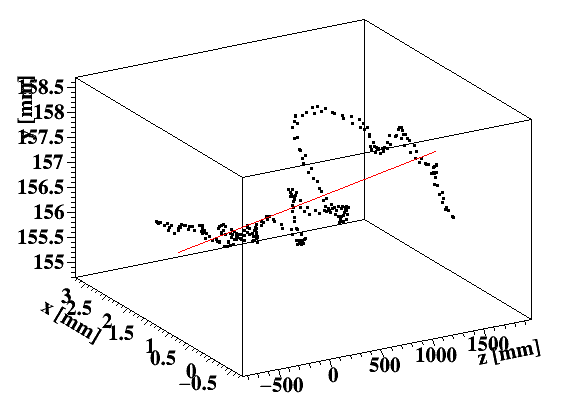 12
Sensor direction measurement
y
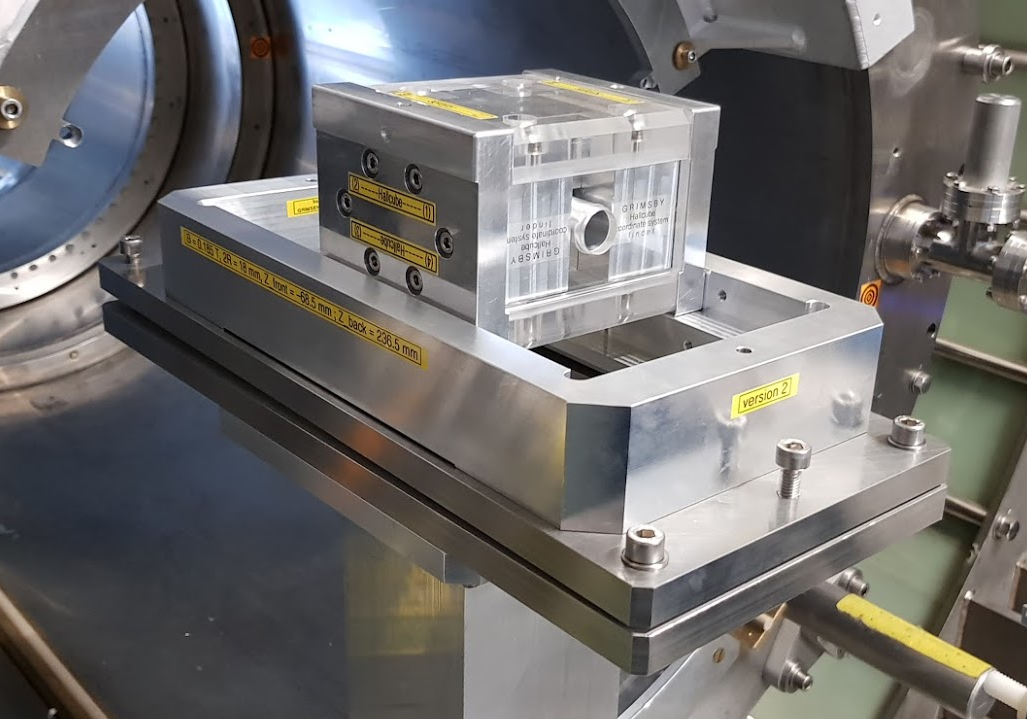 Sensor direction was measured by using Nd magnets which provides uniform field with known direction.
x
z
Nd
90deg rotated
no rotation
Stage is aligned
horizontal and parallel to Z
Nd
sensor
Φ
θ
Hall
sensor
B=0.185 T
We measured the B-field with no rotation and 90deg rotated.
Measured field correspond to BcosθcosΦ and BcosθsinΦ.    θ and Φ are calculated.
13
Data taking
Measured data points (X,Y)
Example of sensor readout for sensor#2 (Z)
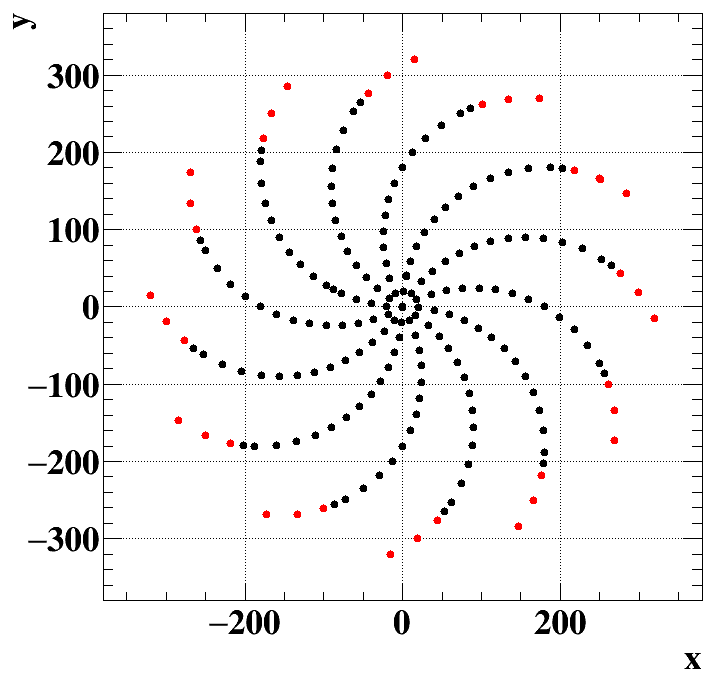 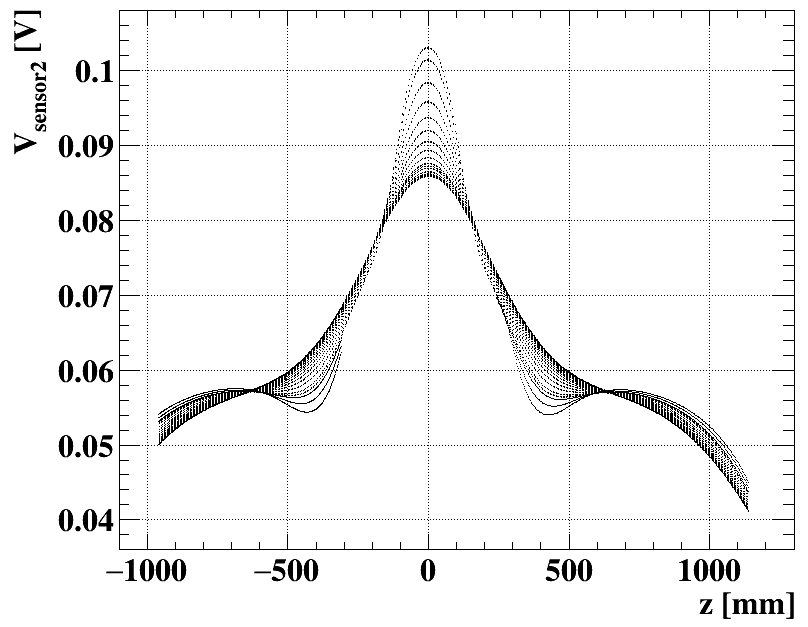 Φ=0
r=0, 2, …26 cm
(∝Bz)
14
Stability check
Gain of Hall sensor may vary due to temperature etc.
We monitored the gain and offset by scanning over Z every 10 min. at COBRA center.
Variation of offset was negligible. Gain change of ~0.1% will be corrected.
Example of monitoring data
Gain vs. time
Temperature vs. time
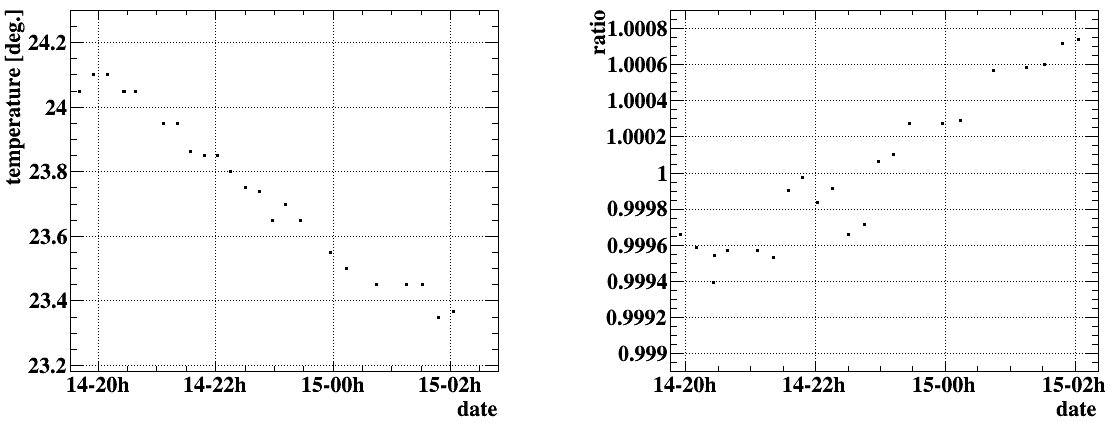 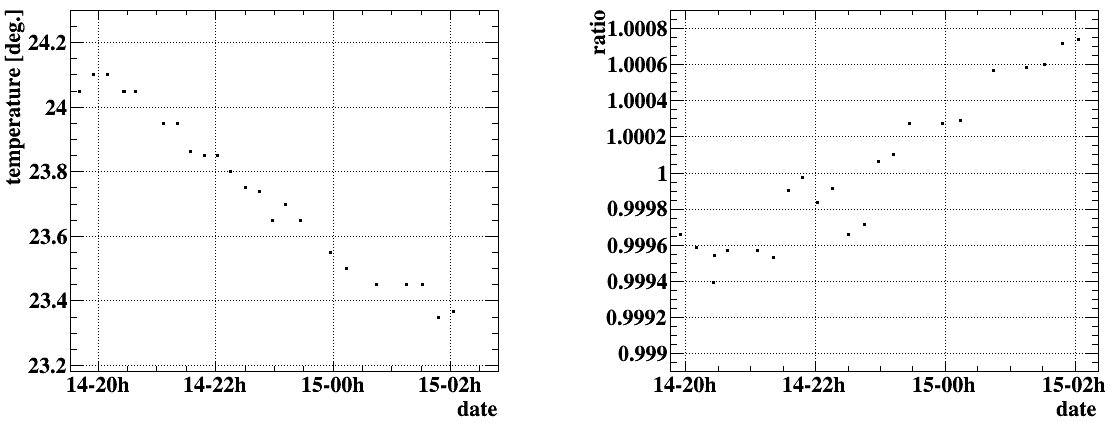 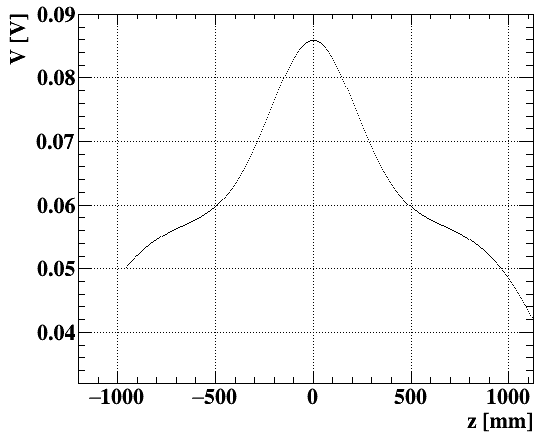 15
Next steps
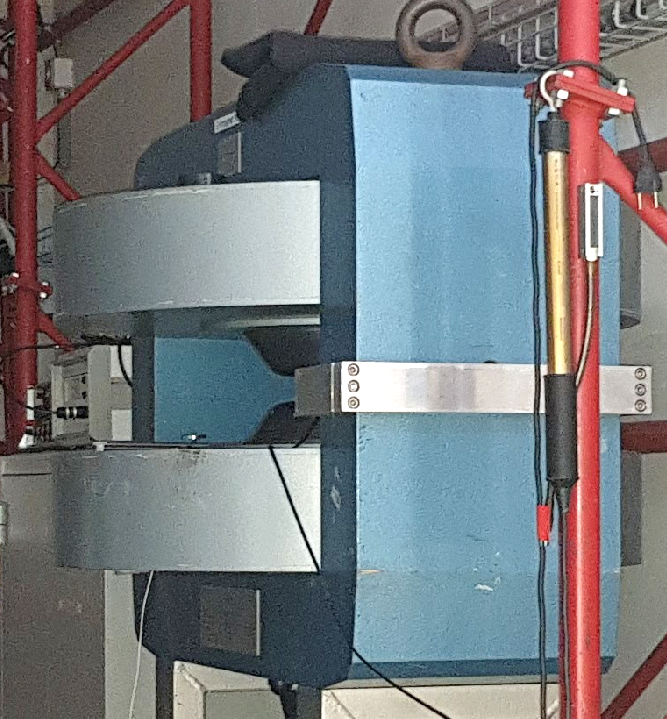 Dipole magnet
Calibration (VGauss) of Hall sensorUsing dipole magnet + NMR probe (reference)
Interpolate discrete points to make full 3D mapPrevious method:    B-spline (2D spline) fit in each R-Z planes at different φNew method:
      Fit with solutions to Maxwell equations for generic solenoid
Fitting software used in Mu2e is adopted for MEG.Misalignment of the sensors can be included in the fit parameters.
16
Summary